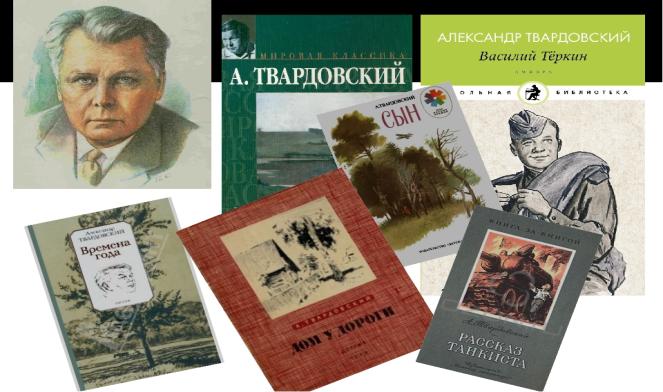 «Твардовский детям»
Выполнила: Кодякова Наталья Анатольевна, 
педагог дополнительного образования ЦДТТ
Александр Трифонович Твардовский- крупнейший советский поэт, лауреат Ленинской и Государственных премий
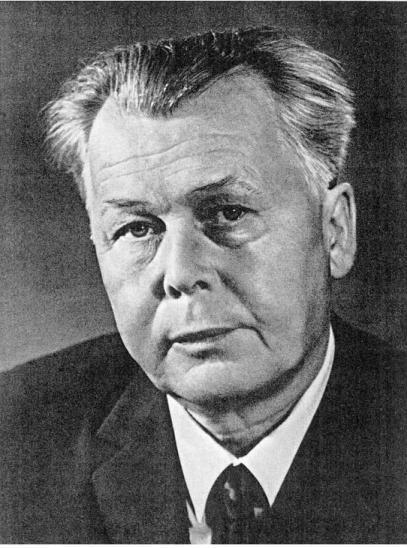 Родился 21 июня 1910 года В Смоленской области на хуторе Столпово.  Будущий поэт с хорошими результатами окончил среднюю школу, затем педагогический институт, позже – Московский институт философии, литературы и истории.
Семья  А. Т. Твардовского
Его отец, Трифон Гордеевич Твордовский, работал сельским кузнецом. 
«...Отец был человеком грамотным и даже начитанным по-деревенски. Книга не являлась редкостью в нашем домашнем обиходе. Целые зимние вечера у нас часто отдавались чтению вслух какой-нибудь книги».
Мать, Мария Митрофановна, была из дворян – однодворцев. В семье Твардовских было шестеро детей  - четыре мальчика и две девочки.
В 14 лет Твардовский стал писать маленькие заметки в смоленские газеты. 
В 1929 году Твардовский уезжает в Москву в поисках постоянной работы.
С 1939 поэт был призван в ряды Красной Армии и участвовал в освобождении Западной Белоруссии. 
С началом войны с Финляндией, уже в офицерском звании, был в должности спецкорреспондента военной газеты. После войны руководил журналом «Новый мир»
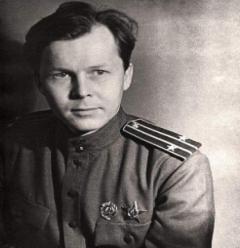 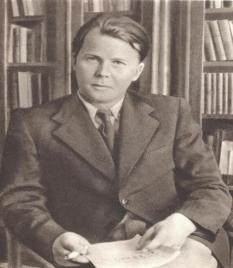 В творчестве Твардовского военной поры есть детская тема
Это и "жена командира, бежавшая из Минска с детьми в ночь первой жестокой бомбежки"; и "мальчик, везущий на саночках мать, тяжело раненную, когда шёл бой за их деревню"; и "девочка с ребенком на руках у трупа матери".
Отрывок из поэмы «Возмездие»:И суд наш праведный суров, И места нет пощаде.И не у нас её проси, Мы будем мертвых глуше. Проси у тех, чьи на Руси Сгубил безвинно души. Проси у девочки у той, Что, в дула ружей глядя, Спросила с детской простотой:— Чулочки тоже, дядя? — У той, худое тельце чье У края рва поставил. Проси пощады у неё, А мы щадить не вправе.
Стихи, посвящённые детям
Кружились белые березки...
«Кружились белые березки,Платки, гармонь и огоньки,И пели девочки-подросткиНа берегу своей реки.»….



В пилотке мальчик босоногий...
«В пилотке мальчик босоногий
   С худым заплечным узелком
   Привал устроил на дороге, 
   Чтоб закусить сухим пайком.»….
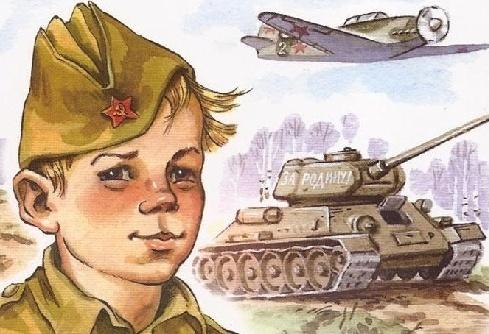 Утро
Кружась легко и неумело,
Снежинка села на стекло.
Шёл ночью снег густой и
белый —
От снега в комнате светло.
Чуть порошит пушок летучий,
И солнце зимнее встаёт.
Как каждый день – полней и
лучше,
Полней и лучше Новый год…
Ёлочка
— Ёлочка, ёлка,Колкая иголкаГде ты выросла?— В лесу.— Что ты видела?— Лису.— Что в лесу?— Морозы. Голые березы,Волки да медведи— Вот и все соседи.— А у нас под Новый годКаждый песенку поет.
«Рассказ танкиста» – посвящение всем безымянным детям Великой Отечественной Войны
В 1942 г. Твардовский написал стихотворение «Рассказ танкиста», основанный на реальной истории из жизни. 
В центре стихотворения – подвиг мальчика.
Порой подвиги детей были незначительны в масштабах всей страны, но и война – совершенно не детское дело.
«Был трудный бой. Всё нынче, как спросонку,И только не могу себе простить:Из тысяч лиц узнал бы я мальчонку,А как зовут, забыл его спросить.
Лет десяти-двенадцати. Бедовый,Из тех, что главарями у детей,Из тех, что в городишках прифронтовыхВстречают нас как дорогих гостей»...
Танковая группа никак не могла пробиться к центру города из-за подавляющего огня противника
Маленький ребенок сумел найти позицию вражеской пушки и сообщить об этом танкисту. Сведения ребенка позволяют уничтожить пушечный расчет. Утомленный боем танкист успевает только сказать: «Спасибо, хлопец!» и пожать мальчонке руку.
Поэма «Василий Тёркин» посвящена вымышленному герою – Василию Тёркину, солдату Великой Отечественной войны.
Твардовский  много писал о войне. 
В годы войны Твардовским была создана самая знаменитая поэма – «Василий Тёркин», задуманная как «Книга про бойца».
В основе поэмы - образ главного героя - рядового Василия Теркина
Реального прототипа у него нет. 
Это собирательный образ, соединяющий в себе типичные черты духовного облика и характера обыкновенного русского солдата.
«Человек простой закваски,     Что в бою не чужд опаски...     То серьезный, то потешный,     ...Он идет - святой и грешный... »
В образе Тёркина Твардовский изображает лучшие черты русского характера - смелость, упорство, находчивость, оптимизм и огромную преданность своей родной земле
Мать-земля родная наша,     В дни беды и в дни побед     Нет тебя светлей и краше,     И желанней сердцу нет...
Поэма охватывает всю историю войны – от трагического отступления до Победы
Главы поэмы связаны с различными событиями войны: 
«На привале», «Перед боем», «Переправа», «Гармонь»,                        «В наступлении»,            «На Днепре».
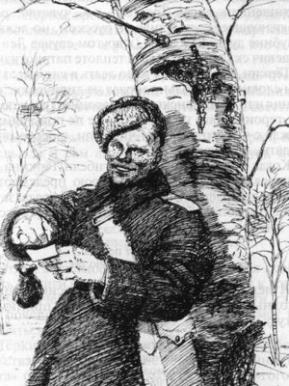 До конца своих дней Александр Трифонович Твардовский пронёс как бы чувство смущения своей судьбой и судьбой тех, кто вернулся живыми из страшной круговерти войны.
Я знаю, никакой моей виныВ том, что другие не пришли с войны,В том, что они - кто старше, кто моложе -Остались там, и не о том же речь,Что я их мог, но не сумел сберечь, -Речь не о том, но все же, все же, все же...
Викторина к поэме «Василий Тёркин»
1.Автор поэмы «Василий Теркин». 
2. Имя отца Александра Твардовского? 
3. Название одной из глав поэмы? 
4. Город, в котором поставлен памятник Тёркину и Твардовскому.
5. Название деревни, за которую в одной из глав шёл бой. 
6. Город, родом из-под которого был мальчик-герой? 
7. Стихотворный размер, которым написана поэма. 
8. Музыкальный инструмент, на котором играл Тёркин.
9. Первая война Василия Тёркина. 
10.Что, напоминающее о доме, Василий Теркин хранил всю войну.
 11. Имя матери Александра Твардовского.
12. литературный жанр, в котором написано произведение "Василий Теркин"?  
13. Что обещал Василий Теркин привезти бабке с дедом из Берлина? 
14. Кто такой В.Теркин? 
15. Название награды.
16. Какие черты характера Теркина проявляются в главе «О награде»? 
17.  Как называются пешие войска?
18. Назовите время года, в главе Переправа.
19. Сколько глав в поэме? 
20. Блюдо, которое готовили солдаты в поэме? 
21. На чем переправлялись солдаты через реку?
Задание Прочитать стихотворение А.Т. Твардовского «Рассказ танкиста»Выполнить рисунок - раскраску
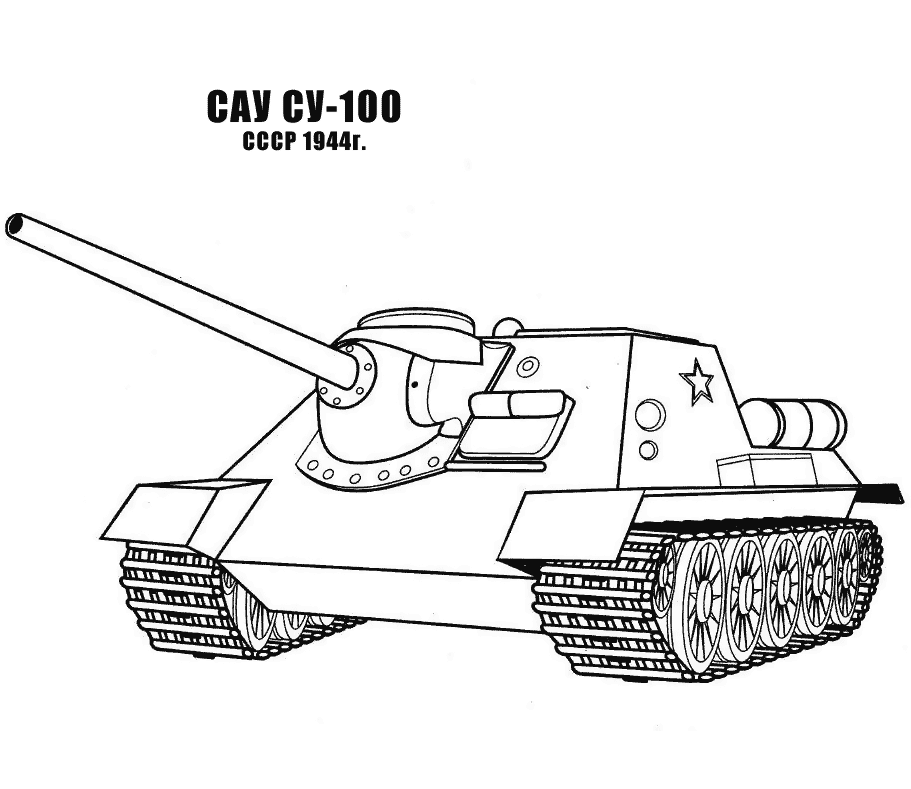 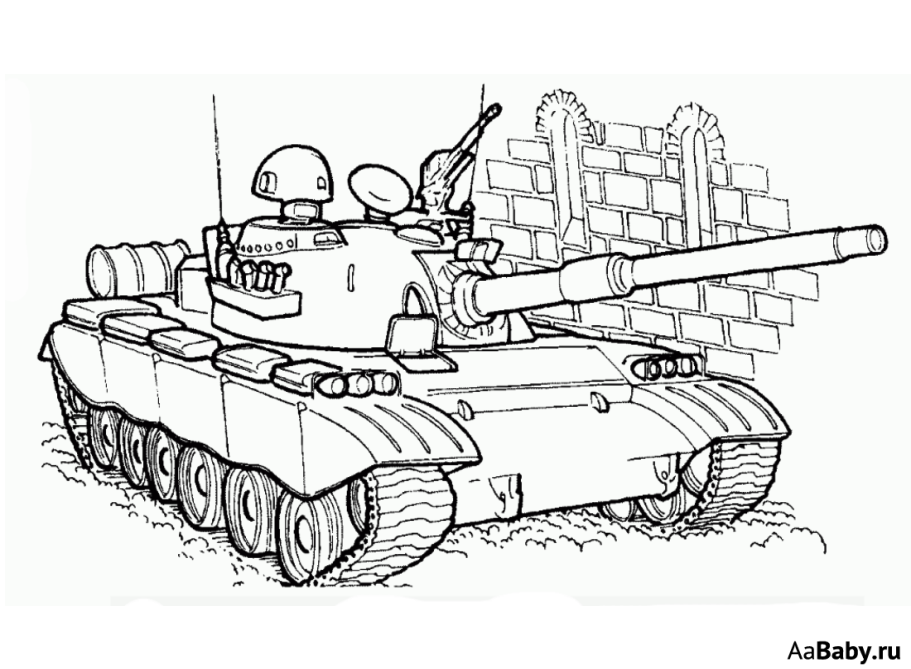